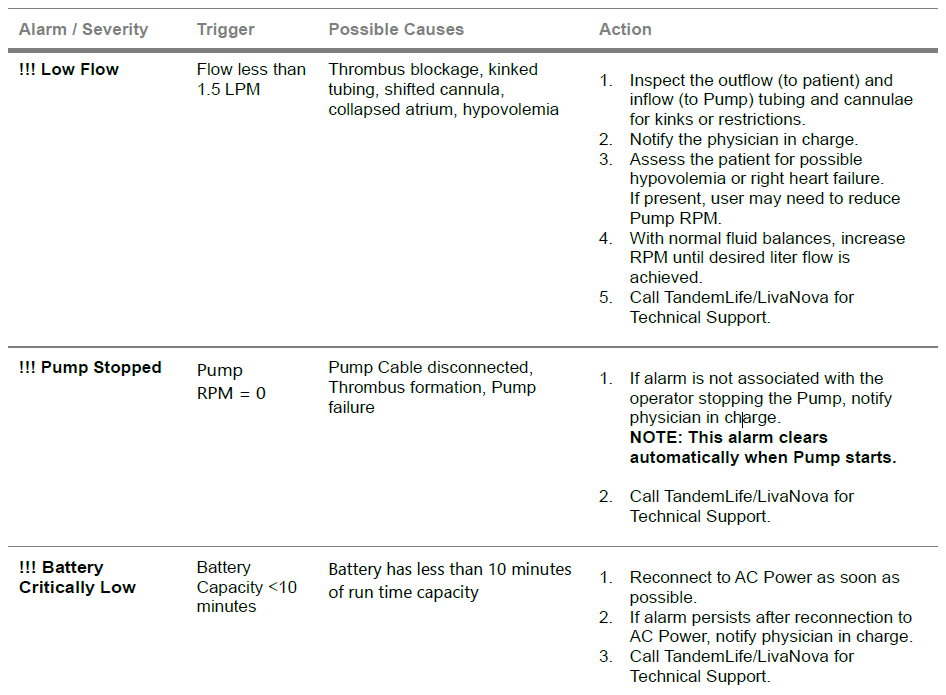 1
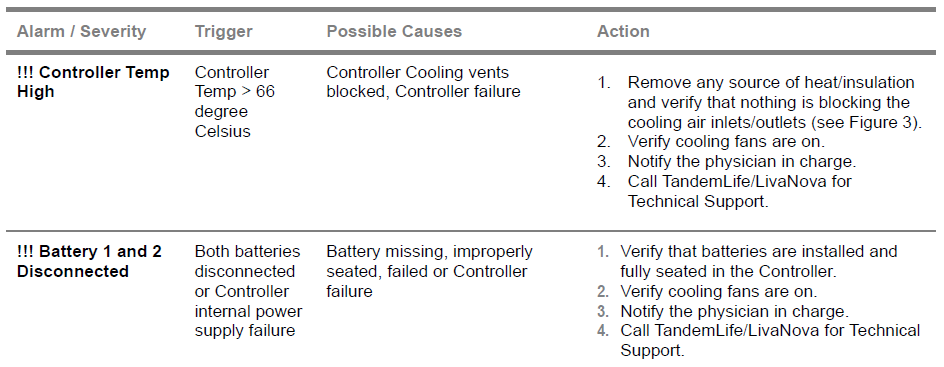 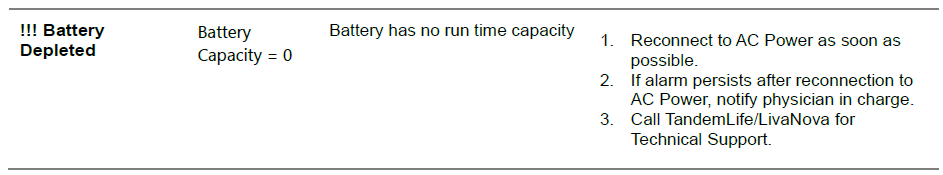 2
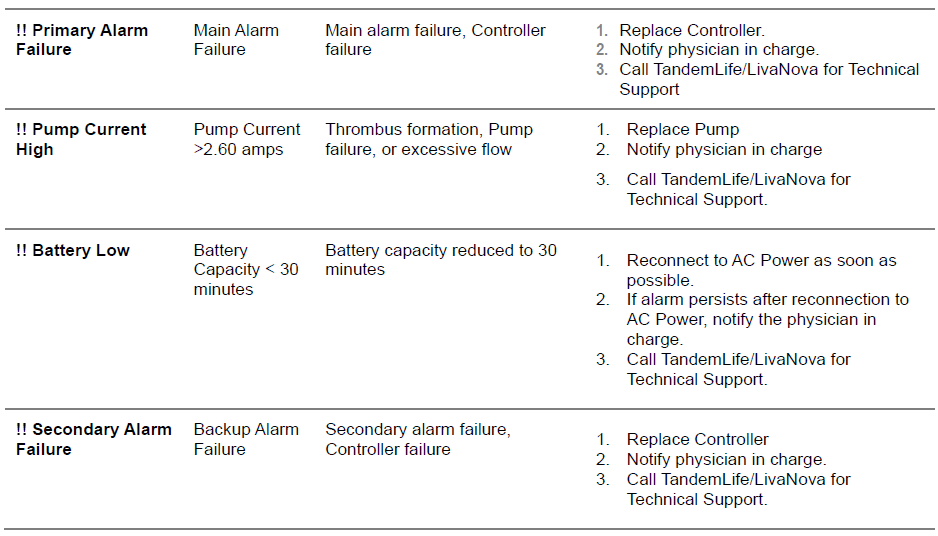 3
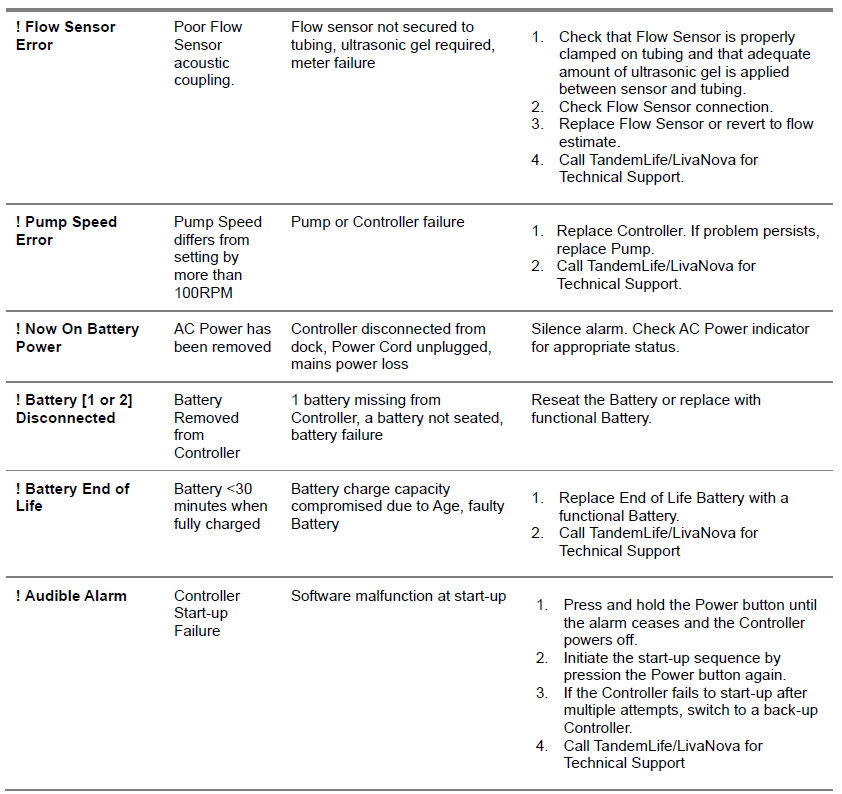 4
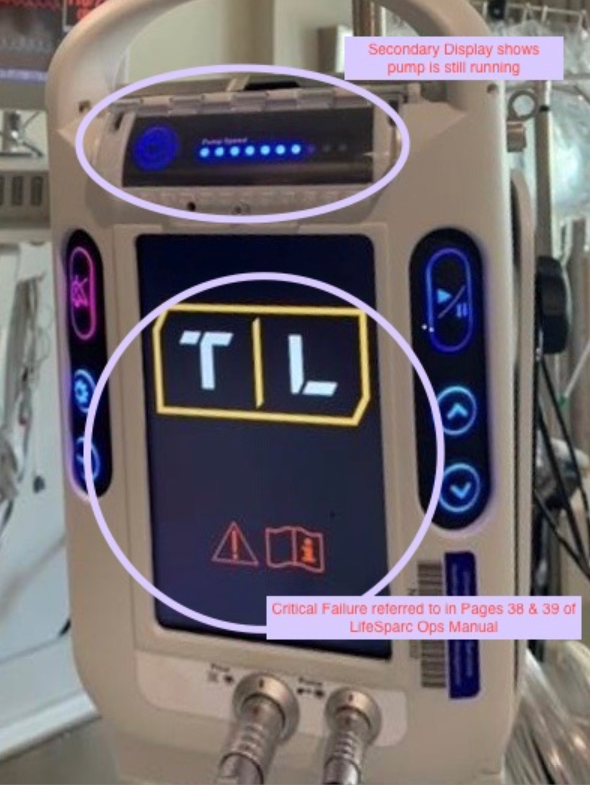 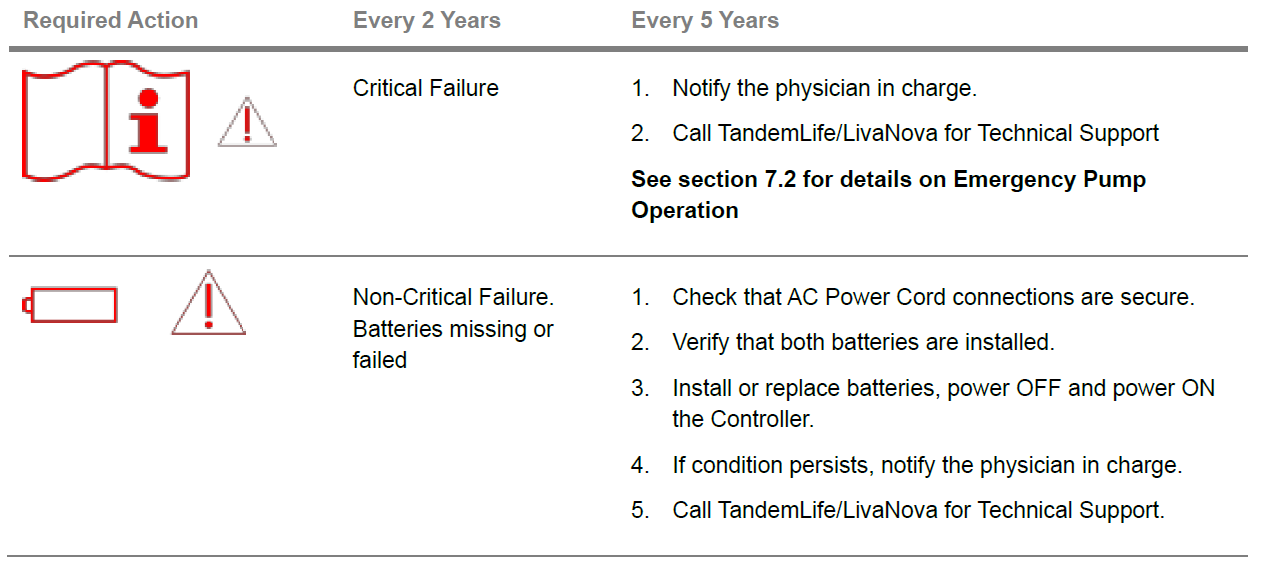 5